«Формы, методы и приёмы обучения звуковой культуры речи»МК ДОУ д/с «Ласточка»Выполнила воспитатель первой категории Тимофеева Т.Н.2017г.
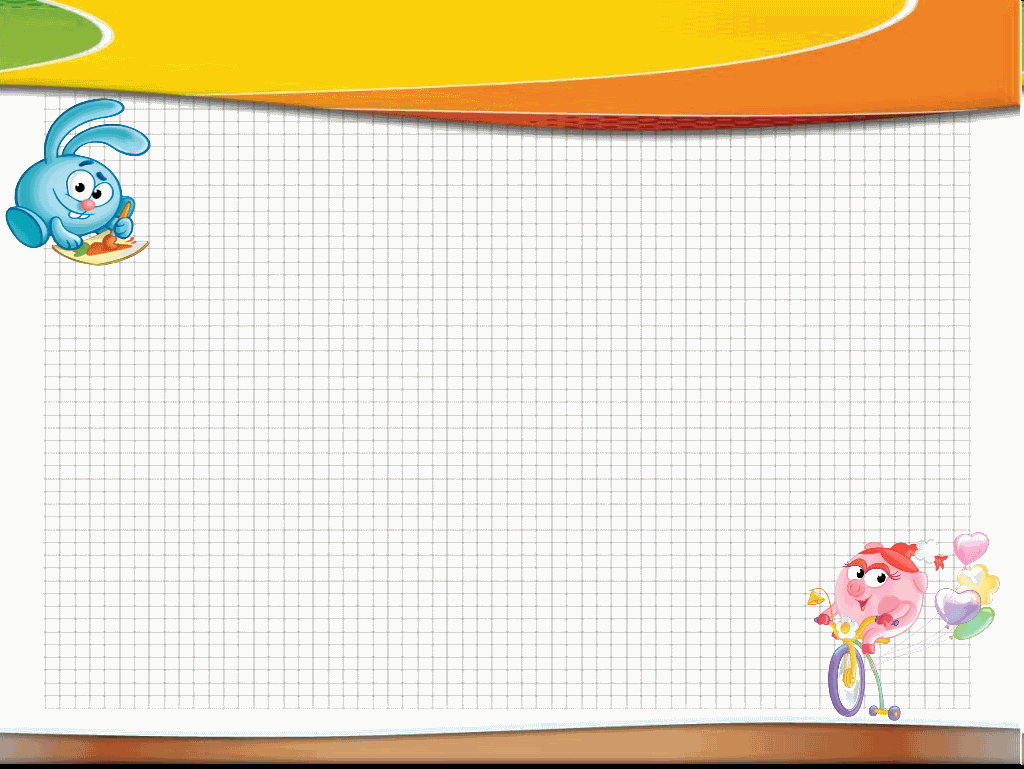 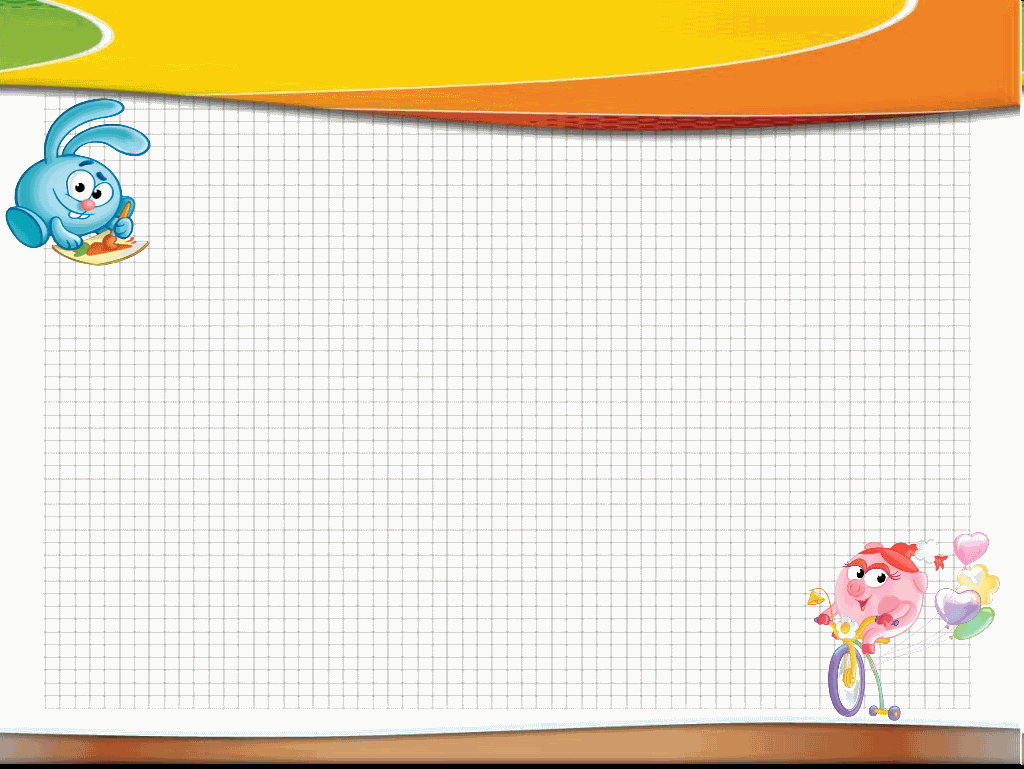 «Ясность-главное достоинство речи. Достоинство речи –быть ясной и не быть низкой» Аристотель
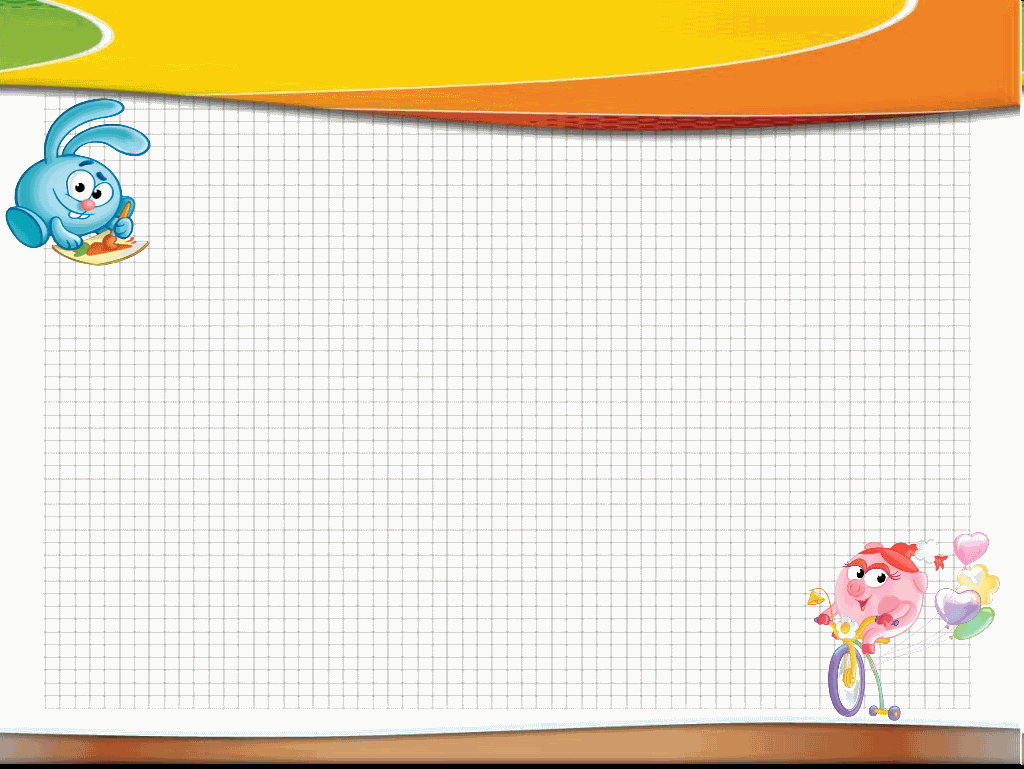 Понятие звуковой культуры речи
 Каждому языку свойственна та или иная система звуков.    Поэтому звуковая сторона каждого языка имеет свои особенности и отличительные качества. Для звуковой стороны русского языка характерны певучесть гласных звуков, мягкость в произношении многих согласных, своеобразие произношения каждого согласного звука. Эмоциональность, щедрость русского языка находят свое выражение в интонационном богатстве.
Звуковая культура речи – включает в себя фонетическую и орфоэпическую правильность речи, выразительность ее и четкую дикцию.
Воспитание звуковой культуры предполагает:
1.     Формирование правильного звукопроизношения и словопроизношения, для чего необходимо развитие речевого слуха, речевого дыхания, моторики артикуляционного аппарата;
2.     Воспитание орфоэпически правильной речи – умения говорить согласно нормам литературного произношения. В состав орфоэпии входит не только произношение, но и ударение, т.е. специфическое явление устной речи.
3.     Формирование выразительности речи – владение средствами речевой выразительности предполагает умение пользоваться высотой и силой голоса, темпом и ритмом речи, паузами, разнообразными интонациями. Замечено, что ребенок в повседневном общении владеет естественной выразительностью речи, но нуждается в обучении произвольной, осознанной выразительности при чтении стихов, пересказе, рассказывании;
4.     Выработка дикции – отчетливого, внятного произношения каждого звука и слова в отдельности, а также фразы в целом;
5.     Воспитание культуры речевого общения как части этикета.
В звуковой культуре речи выделяют два раздела: 
культуру речепроизношения и речевой слух. Поэтому и работа должна вестись в двух направлениях:
1.      Развитие речедвигательного аппарата (артикуляционного аппарата, голосового аппарата, речевого дыхания) и на этой основе формирование произношения звуков, слов, четкой артикуляции;
2.      Развитие восприятия речи (слухового внимания, речевого слуха, основными компонентами которого являются фонематический слух).
Формы работы по воспитанию звуковой культуры речи
Раздел «Звуковая культура» речи включает в себя следующее: развитие у детей внимания к звуковой стороне слышимой речи, слуховой памяти,   совершенствование общих речевых навыков: обучение неторопливому темпу речи, правильному речевому дыханию, соблюдение необходимого ритма при высказываниях, работа над голосом, уметь понижать и повышать голос. Также необходимо совершенствовать произношение слов сложных по своей структуре, в соответствии с правилами орфоэпии, с соблюдением правильного ударения, стремиться чисто произносить звуки родного языка.
Работа над звуковой культурой речи включает и различение на слух сходных звуков, часто смешиваемых детьми: С – Ш; Л – Р; Ш – Ж; З – Ж; С-З; П – Б; Т – Д и т.д., стараться правильно произносить эти звуки в словах, словосочетаниях, во фразах, в скороговорках и стихах. Если такие нарушения носят постоянный характер, необходимо обратиться к логопеду.
Формирование звуковой стороны речи осуществляется в условиях детского сада в двух формах: в форме обучения на занятиях и вне занятий.
Главная роль в обучении принадлежит специальным занятиям, сочетающим показ-образец произношения с активным упражнением детей. Занятия дополняются и взаимодействуют со специальными упражнениями вне занятий.
Ведущей формой обучения являются коллективные фронтальные формы работы (а не индивидуальные) занятия с детьми. Коллектив является для детей сильным фактором взаимного влияния. В коллективных занятиях продуктивность работы повышается, а утомляемость уменьшается.
Общегрупповые занятия по обучению звукопроизношению достаточно проводить 1–2 раза в месяц. Помимо этого отдельные упражнения включаются в другие занятия по развитию речи, а также в музыкальные, в занятия гимнастикой и подвижными играми. Количество занятий определяется уровнем развития речи детей.
Еженедельная (1—2 раза в неделю) работа на речевых занятиях, занимающая от 2 до 10 мин. Один раз в месяц можно проводить комплексное занятие, целиком посвященное звуковой культуре речи. Такие занятия особенно нужны во второй младшей группе, где очень велик объем работы по звукопроизношению. Большая часть времени на таком занятии отводится работе над произношением одного звука или группы родственных звуков (в старшей группе — дифференцировке пар звуков, близких по акустическим признакам: з — ж, с — сь и др.) Остальное время уделяют воспитанию других качеств речи (двух-трех).
Большое значение имеют другие формы фронтальной работы, которые осуществляются вне занятий: игры-драматизации, хороводы, праздники и развлечения. В младших и средней группах эффективна речевая гимнастика (1—2 мин артикуляционных упражнений в конце утренней гимнастики, 2—3 раза в неделю).
 Широко практикуется и работа с подгруппами детей в удобное для педагога время (дидактические игры, шутки-чистоговорки и др.). Таким образом, в календарном плане почти на каждый день предусматривается работа по звуковой культуре речи.
Все возрастные неправильности произношения исчезают у детей к 5 годам. Но этот процесс происходит не сам по себе, а под влиянием речи взрослых и их педагогического воздействия. Это влияние благотворно, когда ребенок слышит нормальную речь, получает от взрослых указания, как следует говорить, и в результате начинает испытывать интерес к правильной, чистой речи.
На занятиях, во время прогулок, режимных процессов необходимо очень внимательно следить за речью детей и добиваться, чтобы она была ясной, чёткой и внятной. В формировании правильного звукопроизношения решающую роль играет своевременно начатое обучение, опирающееся на возрастные особенности детей.
Наибольший эффект дает обучение, которое начали на более ранних этапах дошкольного детства. Возраст детей к началу обучения является более важным фактором, чем длительность самого обучения
Какие же методы типичны для воспитания звуковой культуры речи? 
Работа проводится с использованием дидактических игр, игровых упражнений с включением речевого материала: чистоговорки, скороговорки, поговорки, потешки, стихи, пословицы, загадки, рассказы в соответствии с программным содержанием по родному языку. Хорошо использовать в этой работе речь с движением. Такие упражнения активизируют процесс отработки произносительных навыков.
Ознакомление дошкольников со звуками речи целесообразно осуществлять в игровой форме, связывая каждый звук с определенным символом («З» - песенка комара, «Р» - работа мотора самолёта, «Ш» - из лопнувшего шара выходит воздух). Такие вспомогательные средства помогают эффективно готовить детей с проблемами речевого развития к усвоению письма и чтения.
Полезны детям игры, разработанные с символами, в которых автоматизируются и дифференцируются звуки. Кроме этого, зрительные символы развивают память, внимание, воображение.
Очень полезны дидактические рассказы с включением учебных заданий детям (повторять слова с трудным звуком, менять высоту голоса п т. п.). В младших и средней группах они часто сопровождаются показом картинок на магнитной доске(фланелеграфе) или демонстрацией игрушек. На столе воспитателя можно с помощью игрушек устроить инсценировку, по ходу которой повторяется учебный материал (звукосочетания, чистоговорки-песенки).
Для формирования выразительности речи эффективны занятия по пересказу, заучиванию стихотворений. Отдельные элементы интонации , речевой слух и дыхание отрабатываются также и методом упражнений: заучивание и повторение знакомых скороговорок, игровое упражнение «Подуем на пушинки» и др.
 Пользуясь указанными методами, воспитатель применяет разнообразные приемы, непосредственно влияющие на произносительную сторону речи детей.
Ведущим приёмом является образец правильного произношения, выполнения задания, который дает педагог. Если педагог применяет образец на первоначальной ступени обучения, то зачастую он подкрепляет этот прием кратким или развернутым объяснением демонстрируемых качеств речи или движений рече-двигательного аппарата («Вы, дети, слышите, что я не просто говорю слово со звуком р, но специально выделяю этот звук, произношу его долго, протяжно: а-р-р-р-буз...»). При формировании фонематического слуха, звуко- и словопроизношения рекомендуется специфичный прием — утрированное (с подчеркнутой дикцией) произношение или интонирование звука (ударного слога, искажаемой детьми части слова).
В младших группах часто используется образное называние звука или звукосочетания (ззз — песенка комара; туп-туп-туп — топает козленок).
 Показ и объяснение артикуляции в этих группах часто включается в игровой сюжет(«Сказка Веселого Язычка»). Активным приемом являются хоровые и индивидуальные повторения. Именно они обеспечивают тренировку речедвигательного аппарата детей, так важную в формировании звуковой культуры речи. Особенно полезны негромкие проговаривания звуков (звукосочетаний) небольшими подгруппами, когда дети могут прислушаться к ответам товарищей.
 Повышает качество ответов такой прием, как обоснование необходимости выполнить задание педагога. Оно дается или в эмоционально-шутливой форме («Давайте поучим индюка петь веселую песенку!»), или в деловой («Надо крепко-крепко запомнить, как произносится слово шофе-е-ер, шоферы, а иначе говорить просто неграмотно, некрасиво — кому же хочется попасть в смешное положение?»).
Примыкает к этому и другой приём — индивидуальная мотивировка задания, индивидуальное указание перед ответом ребенка («Мне кажется, что колыбельная особенно хорошо получится у Сережи — он умеет быть ласковым, заботливым»).
 В случае ошибочных ответов возможны такие активные приемы, основанные на имитации, как совместная речь ребенка и воспитателя, а также отражённая речь (незамедлительное повторение ребенком речи-образца).
 В процессе отработки и закрепления произносительных умений ребенка ценен пример правильной речи его сверстников. Этот фактор надо использовать не только на занятиях, но и в свободно организуемых играх и упражнениях, к которым привлекаются как дети, не овладевшие каким-то умением, так и те, кто говорит правильно, четко
Традиционны такие приемы, как оценка ответа или действия и исправление. Следует предостеречь педагогов от назойливого, слишком частого, использования исправлений и подсказов (звукопроизношения, темпа и т. д.), так как это нервирует ребенка. На занятиях может употребляться и такой специфичный прием — образная физкультурная пауза, которая благодаря сочетанию движений детей с произнесением отрабатываемых звуков или звукосочетаний (игровая ситуация ) служит одновременно и отдыхом, и закреплением учебного материала (выйти из-за столов, походить, присесть и показать, как квохчут курочки).
В процессе работы над звуковой культурой речи уместны и наглядные приемы — показ артикуляционных движений, демонстрация игрушки или картинки. В играх и упражнениях часто фигурирует дополнительное оборудование — «волшебная» палочка для подачи сигнала к началу или окончанию ответа, фишки и другой раздаточный материал, служащий для обозначения звуковой структуры слова.
Работа по формированию речевого слуха проводится во всех возрастных группах. Большое место занимают дидактические игры на развитие слухового внимания, т. е. умения услышать звук, соотнести его с источником и местом подачи. В младших группах в играх, которые проводят на речевых занятиях, используются музыкальные инструменты и озвученные игрушки, чтобы дети приучались различать силу и характер звука. Имитируя гром; в игре «Угадай, что делать?» при громких звуках бубна или погремушки дети машут флажками, при слабых звуках — опускают флажки на колени. Широко распространены игры «Где позвонили?», «Угадай, на чем играют?», «Что делает за ширмой Петрушка?.
В старших группах слуховые восприятия у детей развивают не только в процессе игр, аналогичных описанным выше, но и путем прослушивания радиопередач, магнитофонных записей и т. д. Следует чаще практиковать кратковременные «минуты тишины», превращая их в упражнения «Кто больше услышит?», «О чем говорит комната?». По ходу этих упражнений можно предлагать отдельным детям с помощью звукоподражаний воспроизвести то, что они услышали (капает вода из крана, жужжит беличье колесо и т. д.).
Другую категорию составляют игры на развитие собственно речевого слуха (для восприятия и осознания звуков речи, слов). Предлагаются игры для каждой возрастной группы (продолжительностью 3—7 мин), которые желательно проводить с детьми 1—2 раза в неделю на занятиях и вне их. Уже в младшей группе детям предлагается вслушиваться в звучащую речь, различать на слух ее разнообразные качества, «отгадывать» их (слово говорят шепотом или громко, медленно или быстро). Так, например, игра «Угадай, что я сказала?» побуждает ребенка вслушиваться в речь педагога и сверстников. Этому способствует игровое правило, которое сообщает воспитатель: «Я буду говорить тихо, вы внимательно прислушивайтесь и угадывайте, что я сказала. Тот, кого я вызову, громко и четко скажет, что он услышал». Содержание игры можно сделать более насыщенным, если включать в нее для отгадывания трудный для детей материал, например в средней группе — слова с шипящими и сонорными звуками, в старших — многосложные слова или слова, трудные в орфоэпическом отношении, близкие друг другу по звучанию (сок-сук), а также звуки.Средний возраст — пора совершенствования слухового восприятия, фонематического слуха. Это своеобразная подготовка ребенка к предстоящему затем овладению звуковым анализом слов.
В старших группах, естественно, продолжают совершенствование речевого слуха; дети учатся выделять и определять различные компоненты речи (интонацию, высоту и силу голоса и др.). Но основная, наиболее серьезная задача — подведение ребенка к осознанию звукового строения слова и словесного состава предложения. Воспитатель учит детей понимать термины «слово», «звук», «слог» (или часть слова), устанавливать последовательность звуков и слогов в слове.Эта работа сочетается с воспитанием интереса, любопытства к слову и речи вообще. Она включает в себя самостоятельную творческую работу ребенка со словом, требующую речевого и поэтического слуха: придумывание слов с заданным звуком или с заданным количеством слогов, близких по звучанию (пушка — мушка — сушка)
Большое значение имеет правильное, развернутое объяснение педагогом требований к дыханию детей с воспроизведением образца вдоха и выдоха.Таким образом, работа по воспитанию звуковой культуры речи представляет собой целую систему, осуществляемую с первых дней пребывания ребенка в детском саду. Без специального внимания взрослых развитие звуковой стороны речи детей задерживается, могут сложиться отрицательные речевые привычки, которые очень трудно бывает изжить.